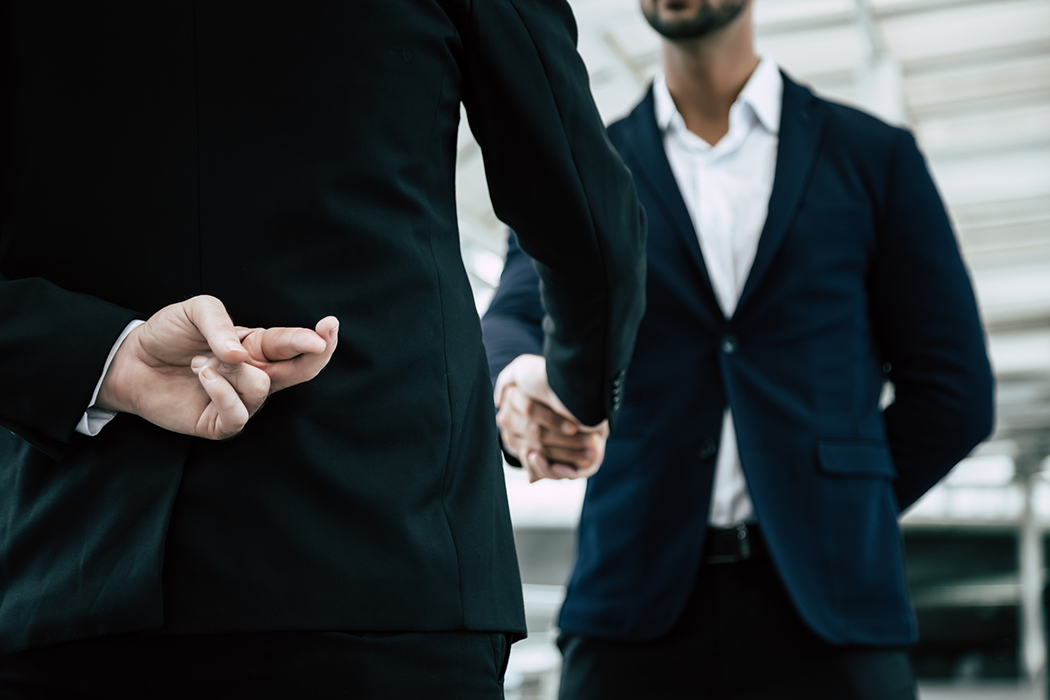 Emotional Intelligence LAP 124
What Are Ethical Dilemmas?
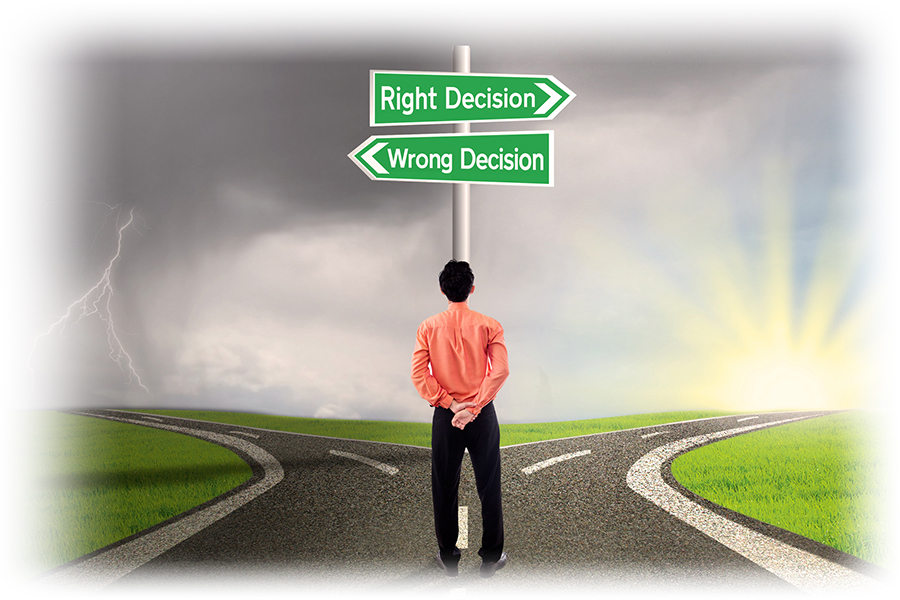 Dilemma: A difficult situation in which you are required to make a decision
Ethical dilemma:
Deciding whether something is right or wrong
Someone (or something) could be harmed.
[Speaker Notes: What are ethical dilemmas?

Have you ever had to make a decision about:
Whether or not to cheat on a school project?
Whether you should take something that isn’t yours?
Tell a lie?
Accept credit for work you didn’t do?
If so, then you’ve faced ethical dilemmas.
Most of us come up against ethical dilemmas at one point or another in our personal and professional lives.
But what makes an ethical dilemma different from a regular decision, such as whether or not to do extra credit for your Calculus class or what kind of new shoes you should buy? 
A dilemma is a difficult situation in which you are required to make a decision.
Can you think of any decisions you’ve had to make or problems you’ve found solutions for recently? 
Maybe you had to decide which of two colleges you should attend.
You would be happy at both, and both have their pros and cons, but you can only be a student at one. 
You’re facing a dilemma.

DISCUSSION #1: Ask students to describe dilemmas they’ve faced in the past.

Ethical dilemmas (also sometimes referred to as ethical situations) involve deciding whether something is right or wrong.

In an ethical dilemma, if you pick the wrong choice, someone (or something) could be harmed.
If you don’t do extra credit for your Calculus class, you won’t harm your teacher or the other students.
In fact, no one will be hurt (except possibly your grade!).
But if you cheat on a Calculus test, you can hurt your classmates and your teacher by disrespecting them and passing someone else’s work off as your own.
Similarly, no one will be harmed if you decide to buy one pair of shoes instead of another.
But if you steal a pair of shoes, the store will lose money and employees may be punished.

DISCUSSION #2: Ask students to describe ethical dilemmas they’ve faced in the past.]
What Makes a Choice Right or Wrong?
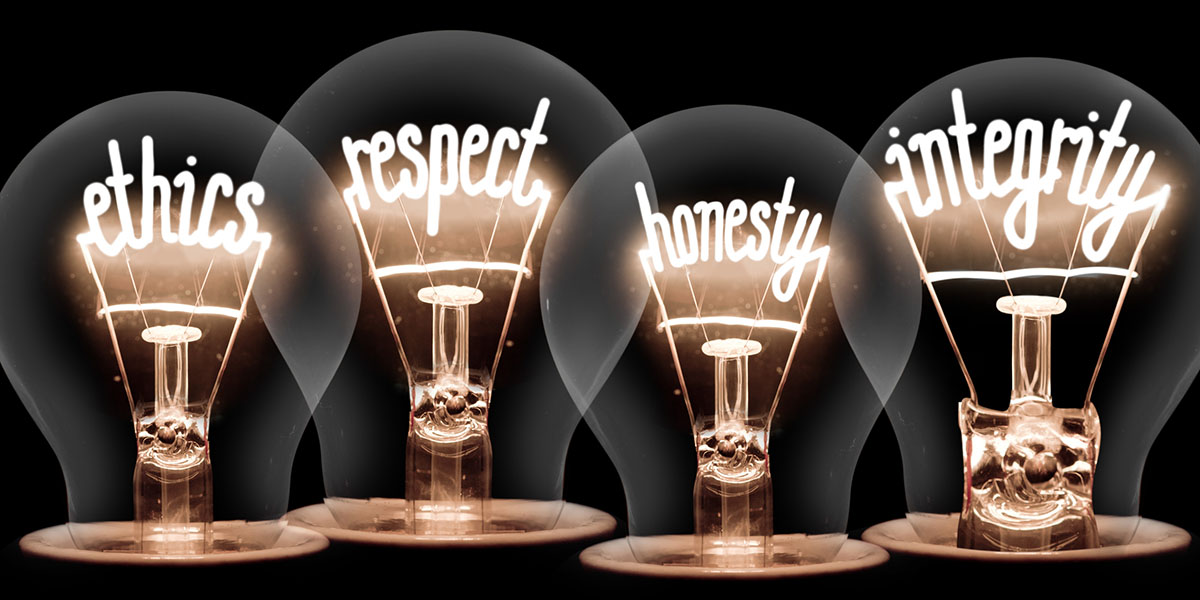 The right choice involves following certain ethical principles at all times.
Ethical beliefs don’t change in a new situation.
[Speaker Notes: What makes a choice wrong or right?
The right choice involves following certain ethical principles at all times.
Always following these ethical principles means your ethical beliefs don’t change when you’re in a new situation.
You follow the same ethical principles at school, home, and work. 
Examples of ethical dilemmas you may have experienced:
A friend asks you to give him your homework so he can copy the answers.
You promise your teacher you’ll volunteer for a big school event, but when the day of the event finally comes, you would much rather hang out with your friends.
When the woman in front of you in line at the grocery store is paying for her purchase, a $20 bill falls out of her purse.

DISCUSSION #3: Ask students to decide what the right course of action is in these scenarios. 
 
These are situations in which there is a right choice and a wrong choice.

They’re ethical dilemmas because they cause you to think about your ethical principles and decide what the right action is.
If you let your friend cheat, you’re not helping create a fair classroom.
If you break your promise to your teacher, you’re not being accountable.
And if you take someone else’s money, you’re not showing respect for other people’s belongings.
In other words, you’re hurting people. 
It’s important to remember that each ethical dilemma you encounter is an opportunity to make the right decision and show that you can follow ethical principles.
So next time you find yourself facing an ethical dilemma, remember: it’s not a challenge, it’s an opportunity! 

DISCUSSION #4: Ask students to come up with other examples of ethical dilemmas.]
Reasons Behind Ethical Dilemmas
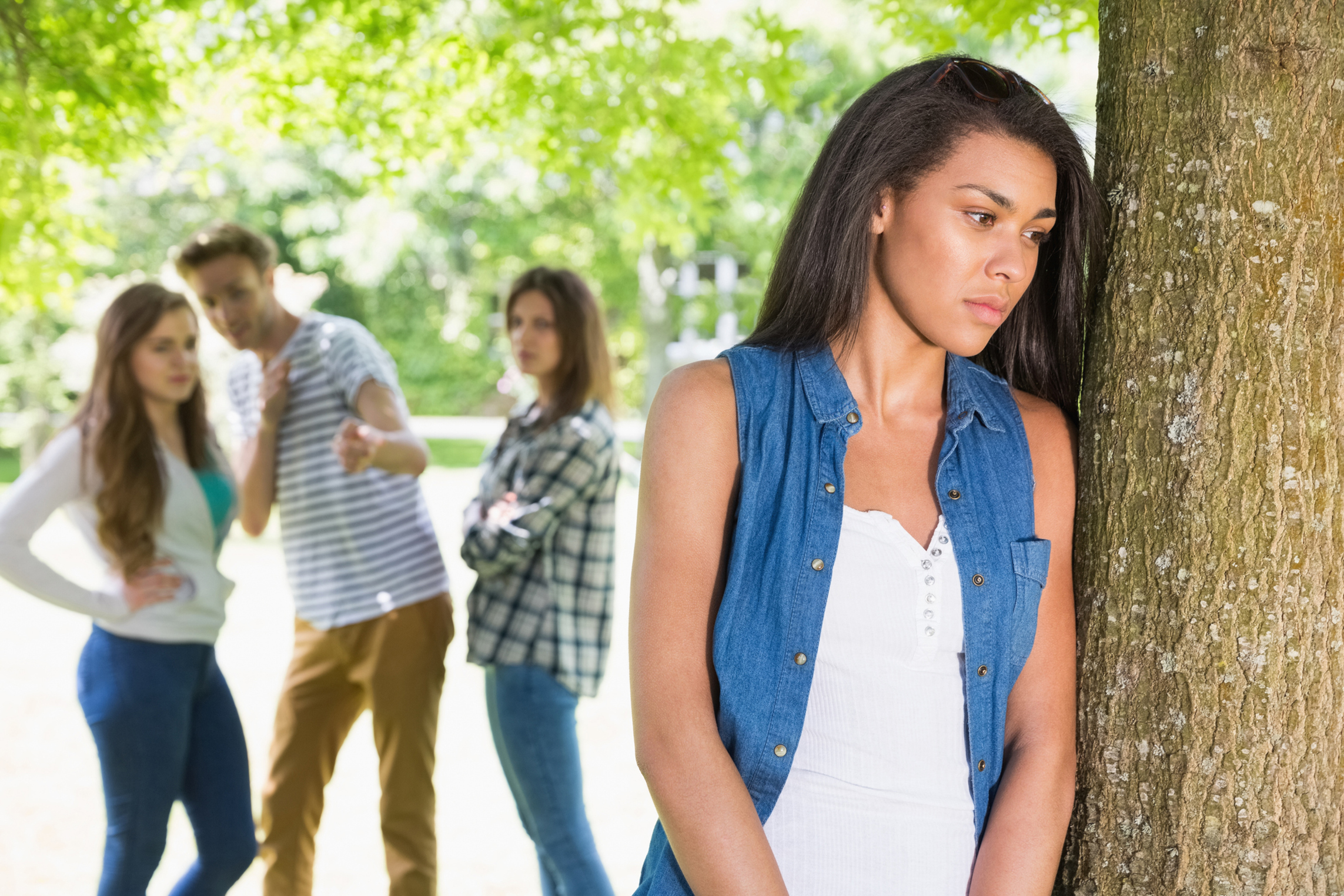 Pressure from others:
“Pressure To Act Unethically Looms Over Wall Street, Survey Finds” at
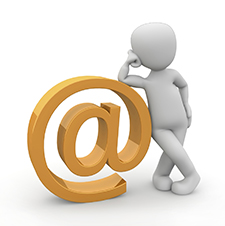 http://www.npr.org/2015/05/19/408010692/pressure-to-act-unethically-looms-over-wall-street-survey-finds
[Speaker Notes: By looking at the reasons behind ethical dilemmas, we can try to understand why so many people behave unethically—and make sure that we avoid common pitfalls. 

Pressure from others
If you’re surrounded by people who behave unethically, you might start to think you should behave unethically, too.
In some industries and companies, unethical behavior isn’t just accepted…it’s encouraged by leaders!
Let’s say you work for a company that has branches all over the country.
Your boss wants your branch to have the best sales in the region, so he encourages you to falsify your sales records.
You know that lying about your sales isn’t ethical, but you feel uncomfortable defying your boss’s orders.
You’re facing an ethical dilemma because your ethical principles contradict what your boss wants you to do.
This can happen in your personal life as well.
Have you ever been bullied, or have you witnessed your classmates bullying someone else?
This is an extreme version of pressure from others.
Some people may use bullying, or peer pressure, as a way of pushing others to commit unethical behaviors, such as illegal drug or alcohol use.

ON THE WEB: There are many examples of this in business, but the pressure to behave unethically might be most prominent in the financial world. This article by John Ydstie, “Pressure To Act Unethically Looms Over Wall Street, Survey Finds,” explains how many Wall Street workers feel pressured to behave unethically: http://www.npr.org/2015/05/19/408010692/pressure-to-act-unethically-looms-over-wall-street-survey-finds.
 
DISCUSSION #5: Ask students to identify times when they’ve faced pressure from others to behave unethically. What did they do?]
Reasons Behind Ethical Dilemmas
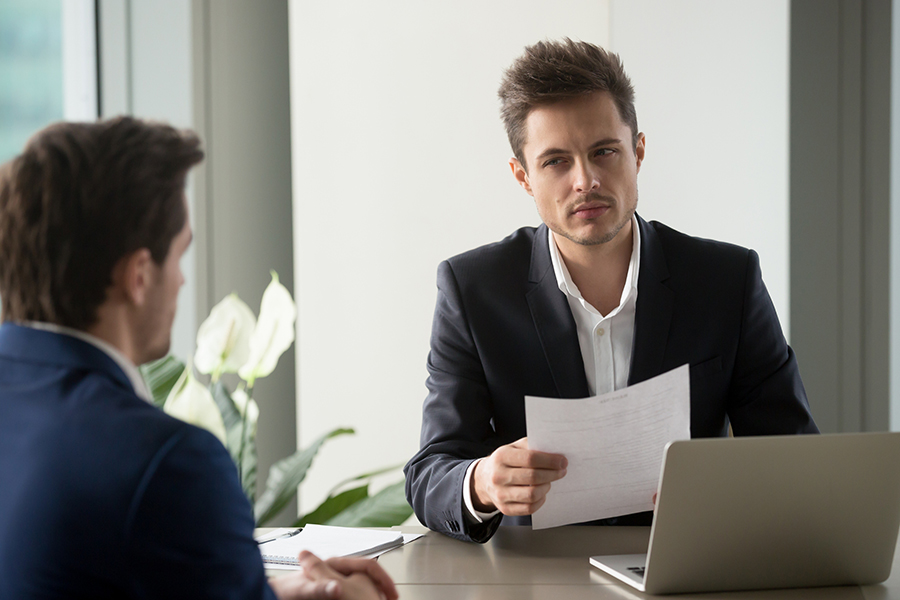 The desire to prove yourself
Need for approval or desire to help out can lead to unethical behavior.
“When Ambition Trumps Ethics” at
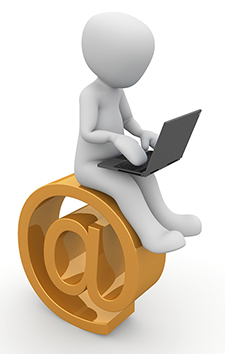 https://www.washingtonpost.com/opinions/when-ambition-trumps-ethics/2012/08/31/495c694a-f384-11e1-892d-bc92fee603a7_story.html
Arrogance: An inflated sense of self-importance
[Speaker Notes: The desire to prove yourself 
Everyone wants to look good—you want your friends to like you and your boss to respect you.
This is usually a good thing, but sometimes the need for approval or the desire to help out can lead to unethical behavior.
Imagine that you just started a new job and you really want to impress your boss. 
You’re having difficulty getting your work done on time.
When your boss asks if you’ve finished your latest project, you might think about lying to her and telling her that you’re finished.
You know that this is dishonest, but you may also think that you need to perform well if you want your boss to be impressed
Lying to your boss may temporarily impress her, but you certainly aren’t being transparent, or communicating openly. 
The desire to prove yourself can also lead to ethical dilemmas at school. 
You probably have a pretty strong desire to get good grades, do well on tests, and impress your teachers.
For some people, that desire can push them toward unethical behavior.
Your ethical principles tell you that cheating is dishonest, but if you’re considering cheating to do better in class, then you’re facing an ethical dilemma.

ON THE WEB: In “When Ambition Trumps Ethics,” Harvard professor Howard Gardner reflects on a 2012 cheating scandal, when many Harvard students were investigated for cheating on a final exam: https://www.washingtonpost.com/opinions/when-ambition-trumps-ethics/2012/08/31/495c694a-f384-11e1-892d-bc92fee603a7_story.html. What do you think of his conclusions? How does this intense academic environment compare to your own school experience?
 
DISCUSSION #6: Ask students if they’ve ever considered acting unethically to prove themselves.]
Reasons Behind Ethical Dilemmas
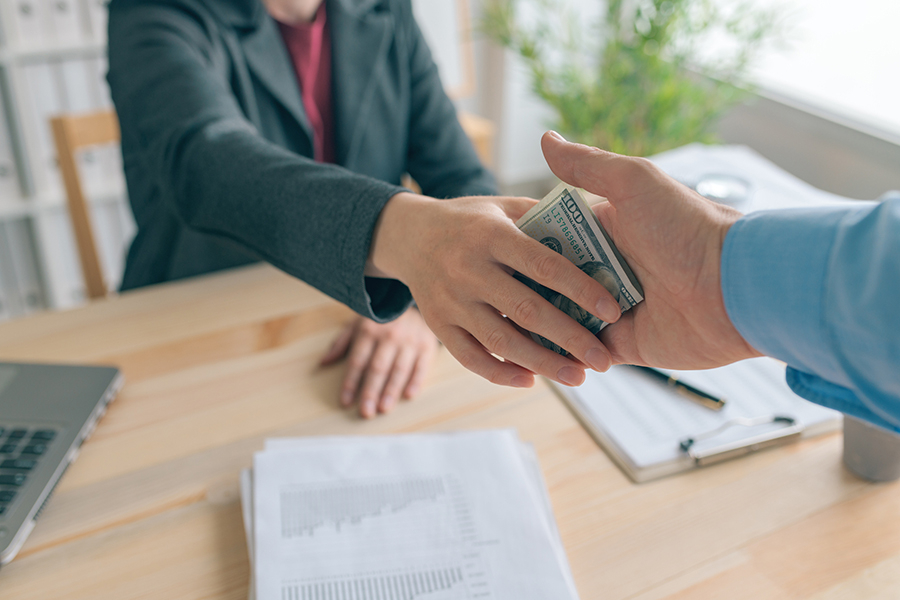 Conflicting values
Not everyone lives by the same ethical principles.
“Talking About Ethics Across Cultures” at
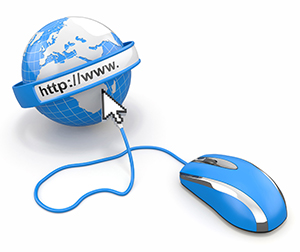 https://hbr.org/2016/12/talking-about-ethics-across-cultures
[Speaker Notes: Conflicting values
You know that being ethical is important, but you also know that not everyone lives by ethical principles.
Or, someone may have an ethical code that doesn’t necessarily align with yours.
 A company may have a culture that encourages honesty, but if an employee doesn’t think dishonesty is wrong, the entire company may face an ethical dilemma.
Conflicting values can also come into play when people from different cultures interact.
Not all cultures have the same ethical beliefs!
For example, you probably know that accepting bribes is an unethical method of doing business.
But in some countries, bribery is an accepted—and even expected!—part of doing business.
And many countries have labor standards that are very different from what you’re probably used to.
If something that you perceive as unethical is business as usual for others, you might find yourself tempted to make a decision that violates your principles.
Conflicting values may also come up when you’re with your friends.
Have you ever been friends with someone who doesn’t think it’s a big deal to steal something small from a store?
Your ethical principles tell you that stealing is wrong, but your friend’s behavior could put you in an ethical dilemma.

ON THE WEB: This article, “Talking About Ethics Across Cultures” from Mary C. Gentile, explains best practices when discussing some of the factors behind cultural differences in ethics: https://hbr.org/2016/12/talking-about-ethics-across-cultures. In what other ways do you think that conflicting cultural values could create an ethical dilemma?  
 
DISCUSSION #7: Ask students to identify other ways conflicting values could lead to ethical dilemmas.]
Reasons Behind Ethical Dilemmas
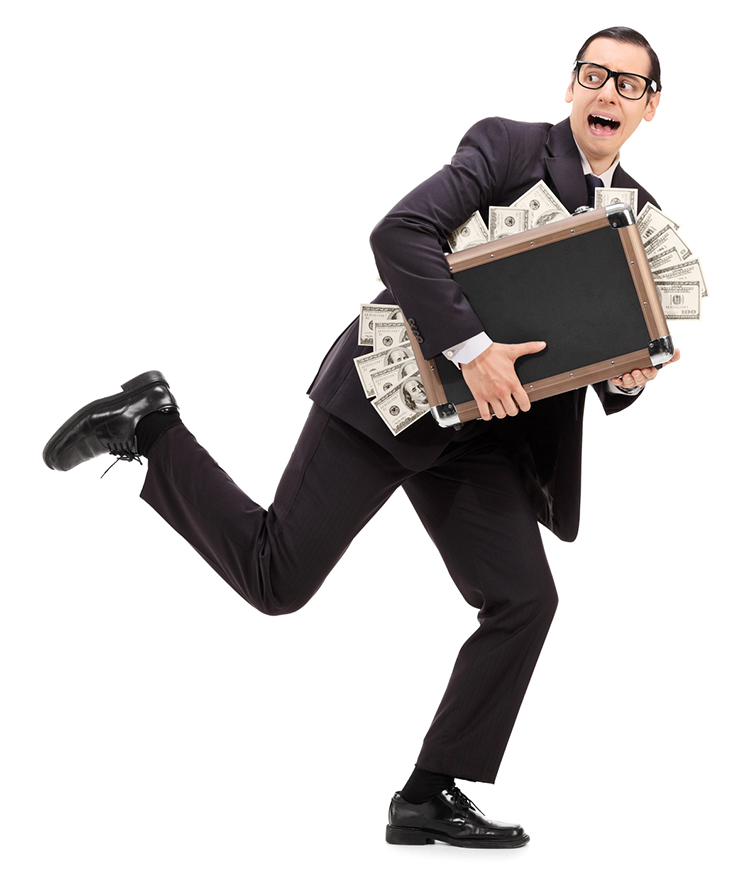 Greed
“The In-House Ethicist: Is Greed Good?” at
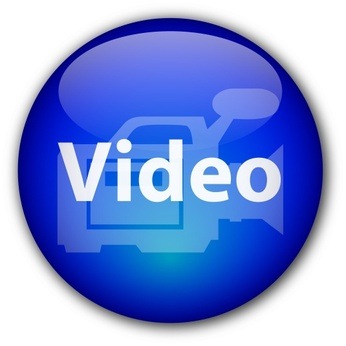 https://review.chicagobooth.edu/strategy/2017/video/house-ethicist-greed-good
[Speaker Notes: Greed
There’s one simple motivation behind many ethical dilemmas: greed.
Essentially, people want things they haven’t earned, and they’ll do anything to get them.
Think about the prevalence of fraud in many industries.
While greed isn’t the only motivator behind unethical behavior, it often makes people contemplate taking things that aren’t theirs.
Greed can motivate people to steal from their companies, lie to customers, or resort to bribery and fraud.
But greed doesn’t always happen on a large scale.
Sometimes, people may feel slighted and think they deserve things that aren’t theirs.
For example, if an employee believes s/he isn’t paid enough, s/he may feel justified in stealing office supplies or pocketing company funds.
In your personal life, greed creates an ethical dilemma when you see money fall out of someone’s purse.
Do you take the money, even though your ethical principles tell you it would be dishonest and unfair?

DISCUSSION #8: Ask students to name other examples of greed causing ethical dilemmas.
 
ON THE WEB: This video, “The In-House Ethicist: Is Greed Good?” by John Paul Rollert (https://review.chicagobooth.edu/strategy/2017/video/house-ethicist-greed-good), considers the possible benefits of a greed-driven society while still acknowledging that greed is a “poison.”  What do you think? What examples of greed-driven ethical dilemmas have you seen in the news, movies, or your own life?]
Reasons Behind Ethical Dilemmas
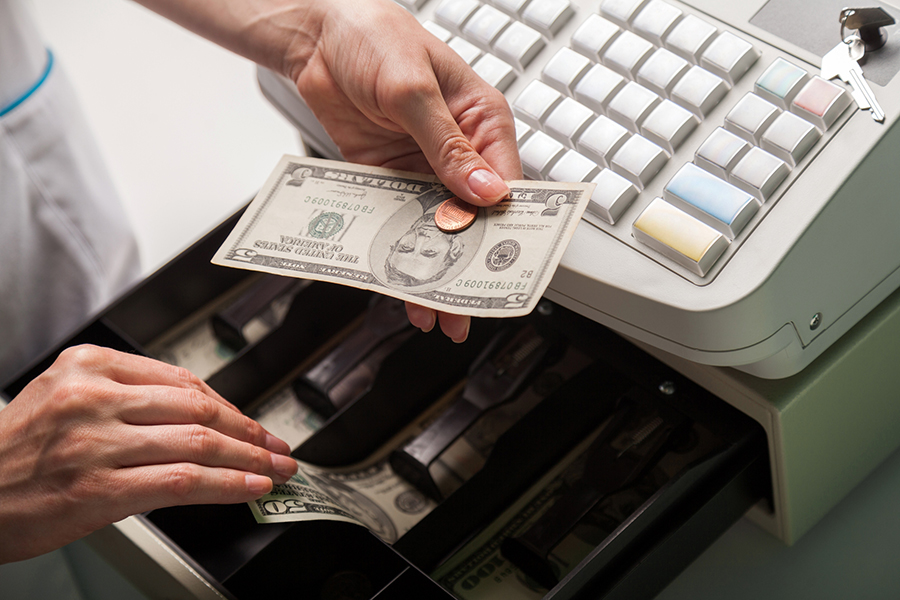 Bad role models
“The Importance of Having an Anti-Role Model” at
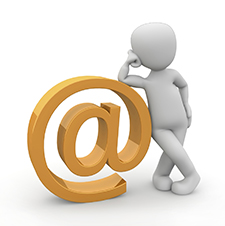 https://www.entrepreneur.com/article/332608
Role model: A person whose behavior is imitated by others
[Speaker Notes: Bad role models
Even if your higher-ups don’t explicitly pressure you to behave unethically, they can still put you in ethical dilemmas just by behaving badly.
People often model their own behavior after their leaders, whether consciously or unconsciously.
This can be a good thing, if the role models in your life demonstrate good behavior. 
But it also means that if leaders are okay with stealing, lying, or other unethical activity, other people may think it’s okay to do unethical things, too.
Think about how you would feel if your boss often took money out of the register.
You know that’s not the behavior of someone with integrity.
Seeing a leader do it can put you in an ethical dilemma.

DISCUSSION #9: Ask students if they’ve ever had a bad role model. Why was this role model bad? Did his/her behavior cause any ethical dilemmas? 
 
ON THE WEB: This article by John Rampton, “The Importance of Having An Anti-Role Model,” highlights ways we can learn about our ethical principles even from unlikely places: https://www.entrepreneur.com/article/332608. Have you ever observed a leader behave unethically?]
Reasons Behind Ethical Dilemmas
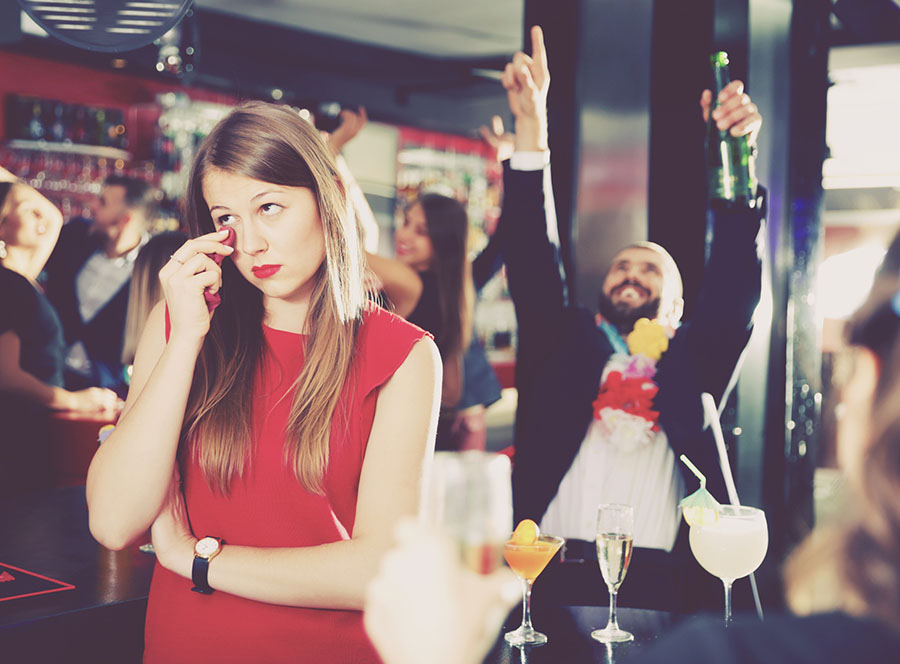 A lack of consequences
“Top Performers Behaving Badly? Don’t Let It Slide” at
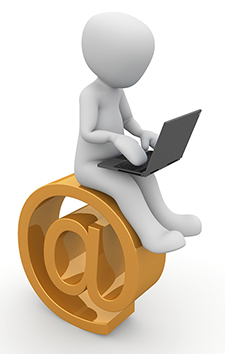 https://www.businessnewsdaily.com/8956-unethical-behavior-employees.html
Consequence: The result of an action
[Speaker Notes: A lack of consequences
Ideally, you would act ethically even if no one was watching—that’s what it means to have integrity.
But, the threat of punishment is one reason why most people behave properly.
What would happen if someone knew s/he wouldn’t be punished for unethical behavior?

DISCUSSION #10: Ask students to name other ways a lack of consequences can encourage ethical dilemmas.]
What Can You Do?
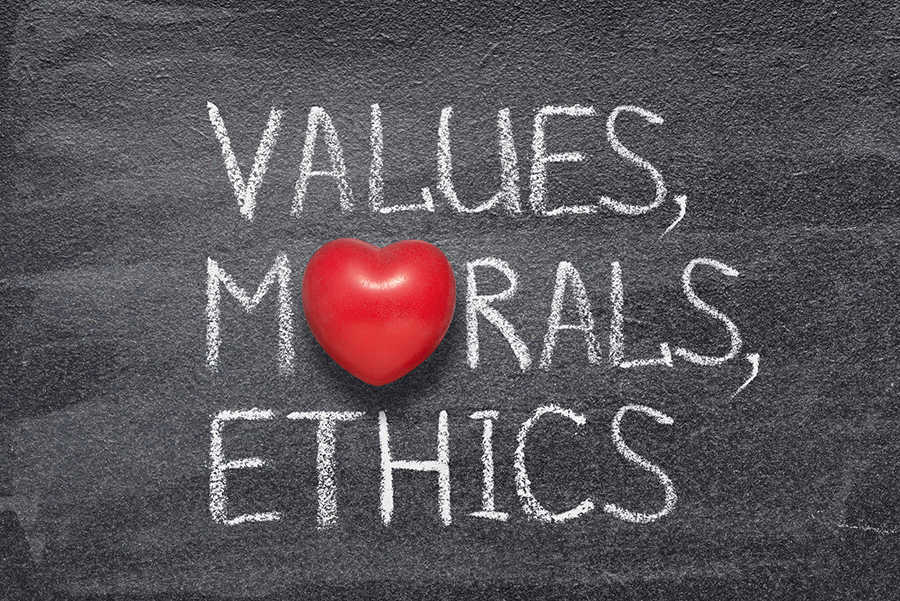 Live according to your ethical code.
Be your own person.
Be on your best behavior.
[Speaker Notes: Although you’ll always run into ethical dilemmas, there are several things you can do to ensure you make the right decisions. 

Live according to your ethical code. Keep your ethical principles close to your heart and follow them no matter what.
Be your own person. It can be tempting to succumb to pressure from others, but remember that you’re always in charge of your own decisions.
Be on your best behavior—even when no one’s watching. Having integrity means doing the right thing, even if no one knows about it.]
What Can You Do?
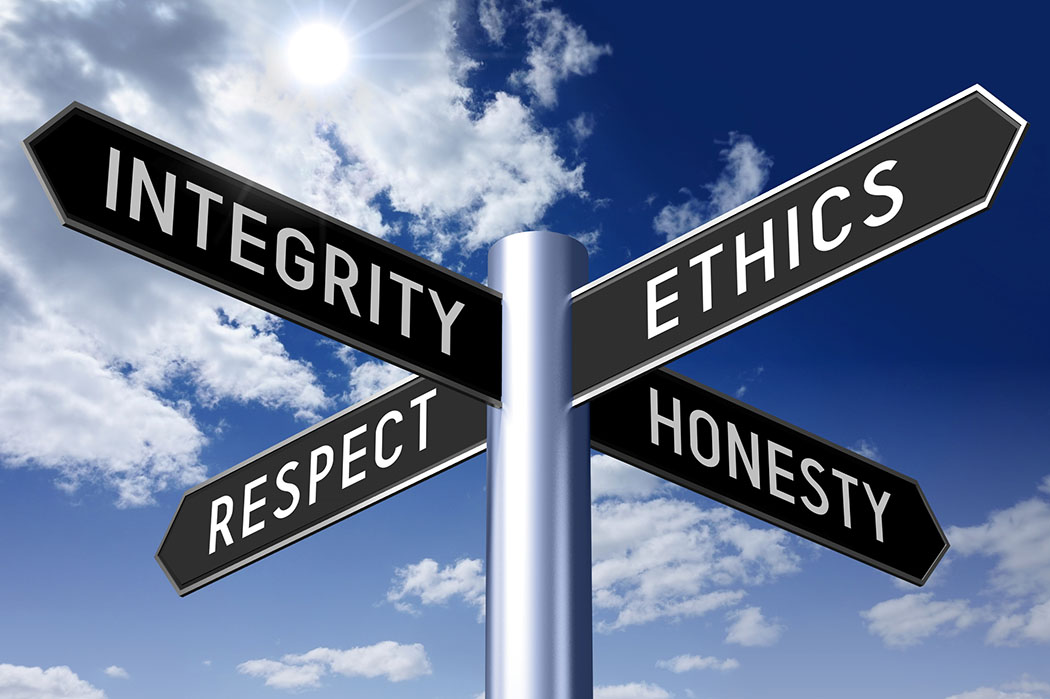 Think about the long-term repercussions of your actions.
Follow the law.
Be trustworthy.
Respect others.
[Speaker Notes: Think about the long-term repercussions of your actions.
What would happen if everyone accepted bribes, stole from their company, or cheated? 
Think about the viability of your actions—how will your behavior affect you, your company, or your school in the long run?
Follow the law. 
Many ethical dilemmas involve behavior that’s not just unethical, but illegal.
Staying on the right side of the law is a big step toward practicing ethical behavior.
Be trustworthy. Keep your word, do what you say you’ll do, and don’t gossip.
Respect others. Remember to respect other people and their property. 

DISCUSSION #11: Ask students to share the methods they use to make ethical decisions.]